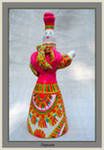 Филимоновские игрушки
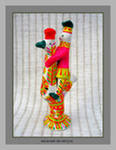 Интерактивная игра
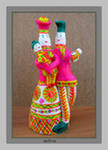 Выбирая правильный ответ, жми на слово.
начало
Содержание
Вопрос 1
Вопрос 2
Вопрос 3
Вопрос 4
Вопрос 5
Вопрос 6
1. Центр народного творчества в Тульской области.
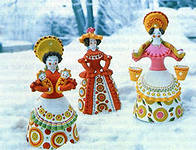 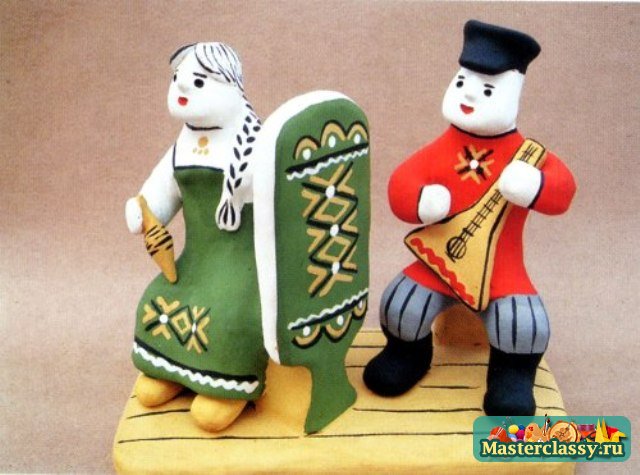 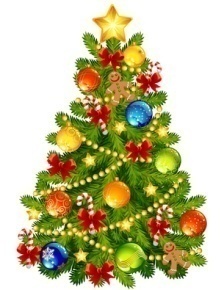 Дымково
Каргополь
Филимоново
Неправильно!Подумай еще!
Молодец!
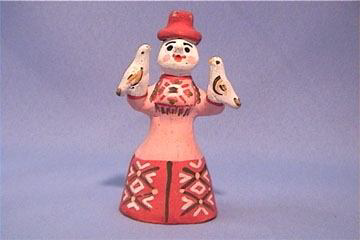 2. В какой народной игрушке «свистят» даже барышни?
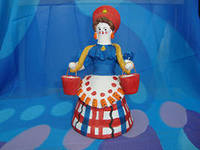 Каргопольская
Дымковская
Филимоновская
Неправильно!Подумай еще!
Молодец!
3. Чем расписывают свои игрушки филимоновские мастера?
Карандашом
Пером
Кистью
Неправильно!Подумай еще!
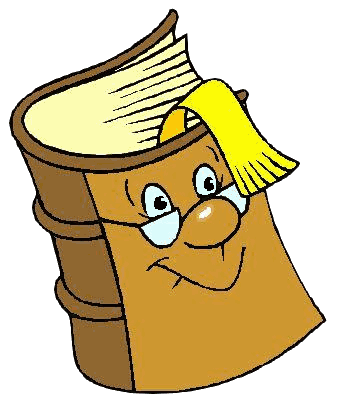 Молодец!
4. Как называют филимоновские мастера местную глину?
Голубика
Черника
Синика
Неправильно!Подумай еще!
Молодец!
5. Фамилия филимоновского художника…
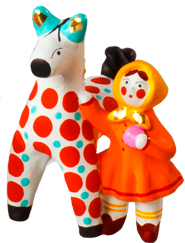 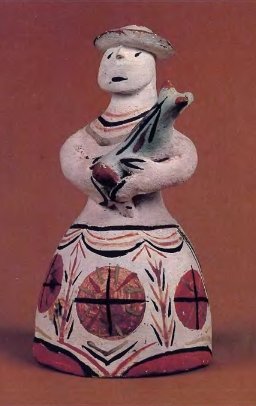 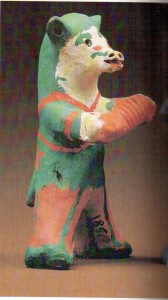 З.В. Пенкина
Г.П. Дурасов
У. Бабкина
Неправильно!Подумай еще!
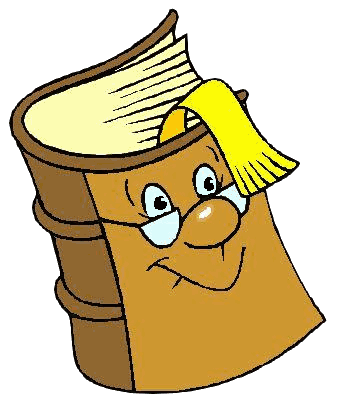 Молодец!
6. Филимоновскую игрушку лепят из глины цвета…
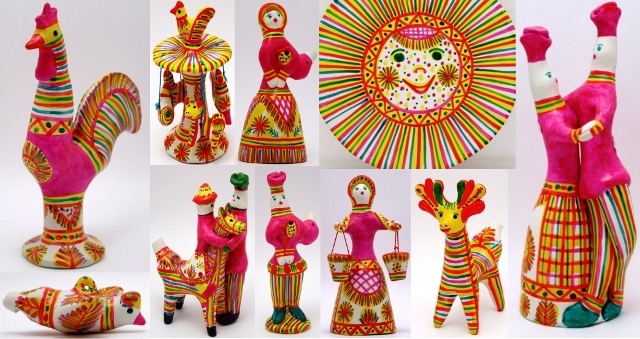 Белого
Красного
Черного
Неправильно!Подумай еще!
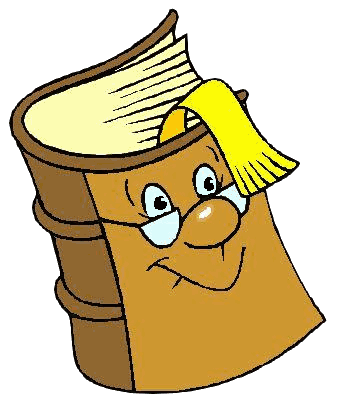 Молодец! Ты справился!